UB LIS 571 SoergelLecture 6.1b  Document macrostructure,document templatesInter-document relationships
Dagobert Soergel
Department of Library and Information StudiesGraduate School of Education University at Buffalo
31 min                                             Includes audio.
How to use these slidesrepeated
The lecture or exercise is divided into segments listed on Slide 3. 
Many slides have audio. To start the audio:
Mouse over the speaker icon.
A familiar play-back control bar appears. Click on ►to start, click on || to pause.
Other slides have just instructions or are just to read or direct you to read something.
If you do not have MS PowerPoint 2010 or later      (also available for Mac), get it free from UB IT.
2
Outline
3
1 The structure of scientific text
You should have read Lecture Notes p. 177 – 178 (pink)
Lecture Notes p. 179 - 181Listen to the audio while following along in the Lecture Notes 



  5 min
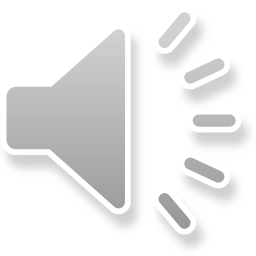 4
2 Preview of document templates
Lecture Notes p. 182 – 184Listen to the audio while following along in the Lecture Notes




   4 min
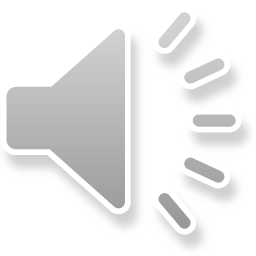 5
3 A simple document system
The core of Lecture 6.1b
Introduction. Read:Lecture Notes p. 185The text below the box on p. 186The text in the box on p. 187 starting with "XML allows us ..."The text below the box on p. 187
Now we come to the examples p. 188 – 195. For every example there is- a document template on the left (even) page;- a document produced using the template on the   right (odd) page.
Listen to the audio while following along in the Lecture Notes 
    15 min
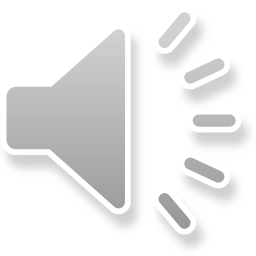 6
4 Web templatesHypermedia/hypertext
Lecture Notes p. 196 – 197:Listen to the audio while following along in the Lecture Notes.

Read Lecture Notes p. 198.


     7 min
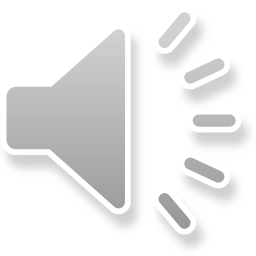 7